Stay Safe this Summer!
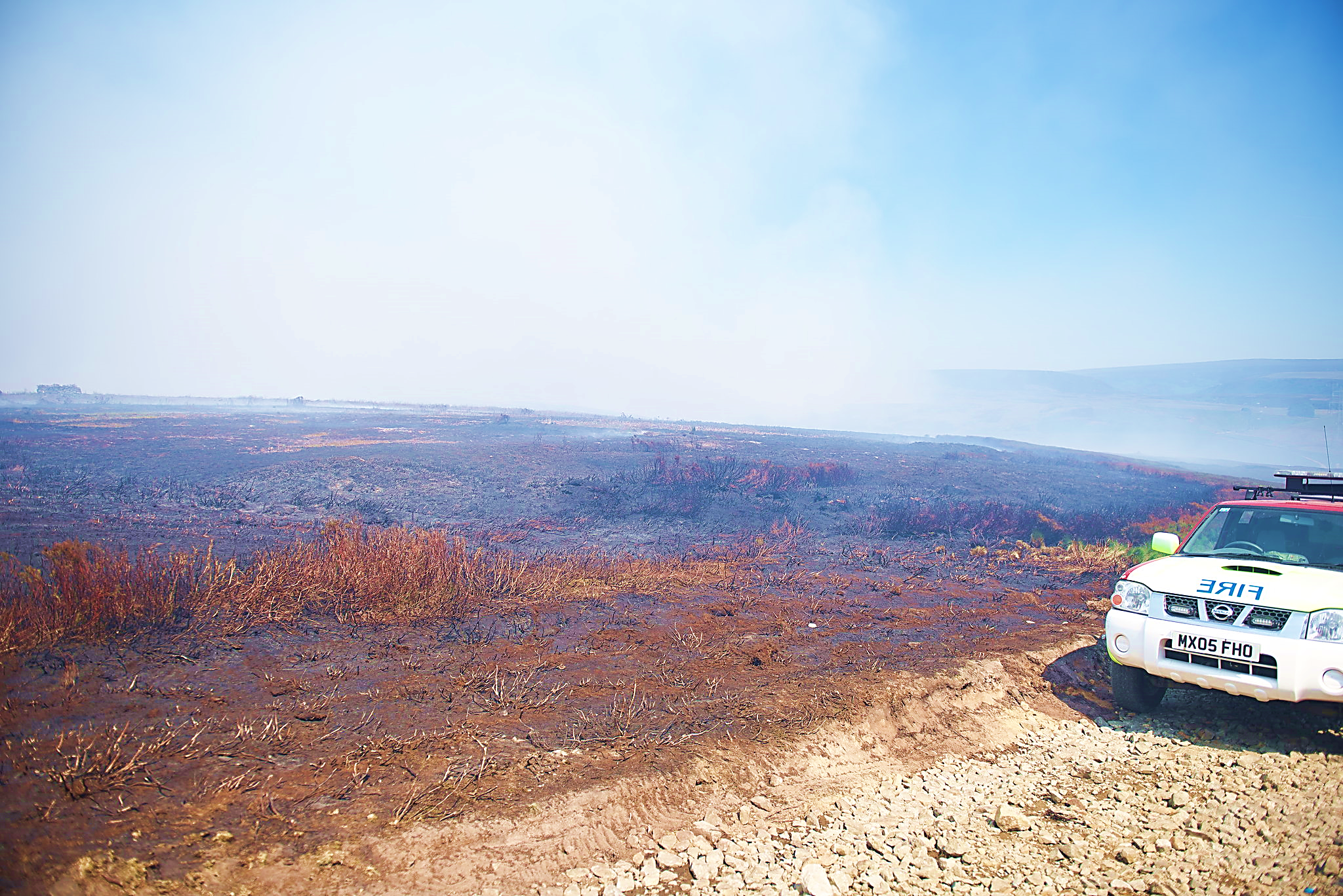 Grassfires and Moorland Fires
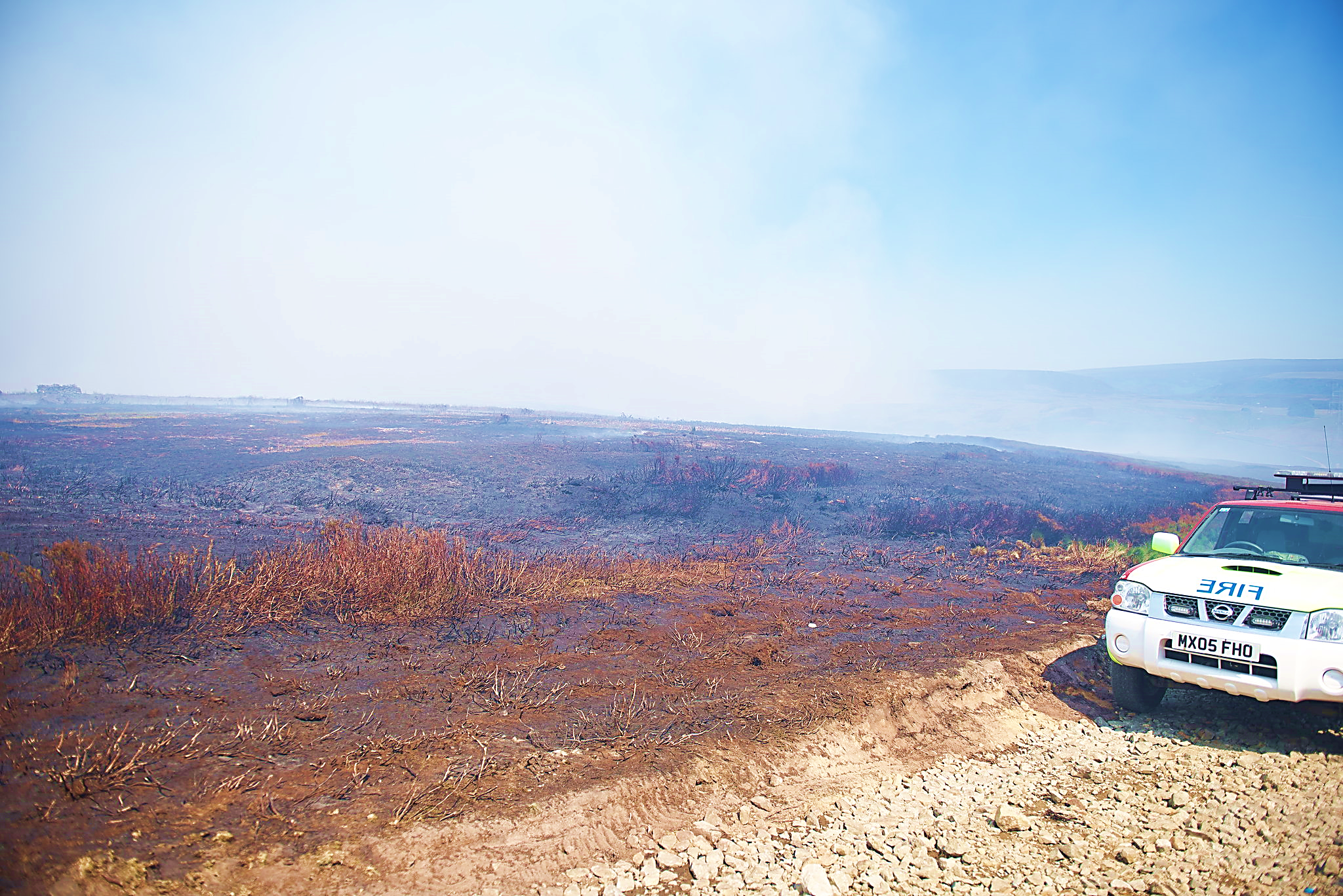 What causes Grassfires and Moorland Fires?
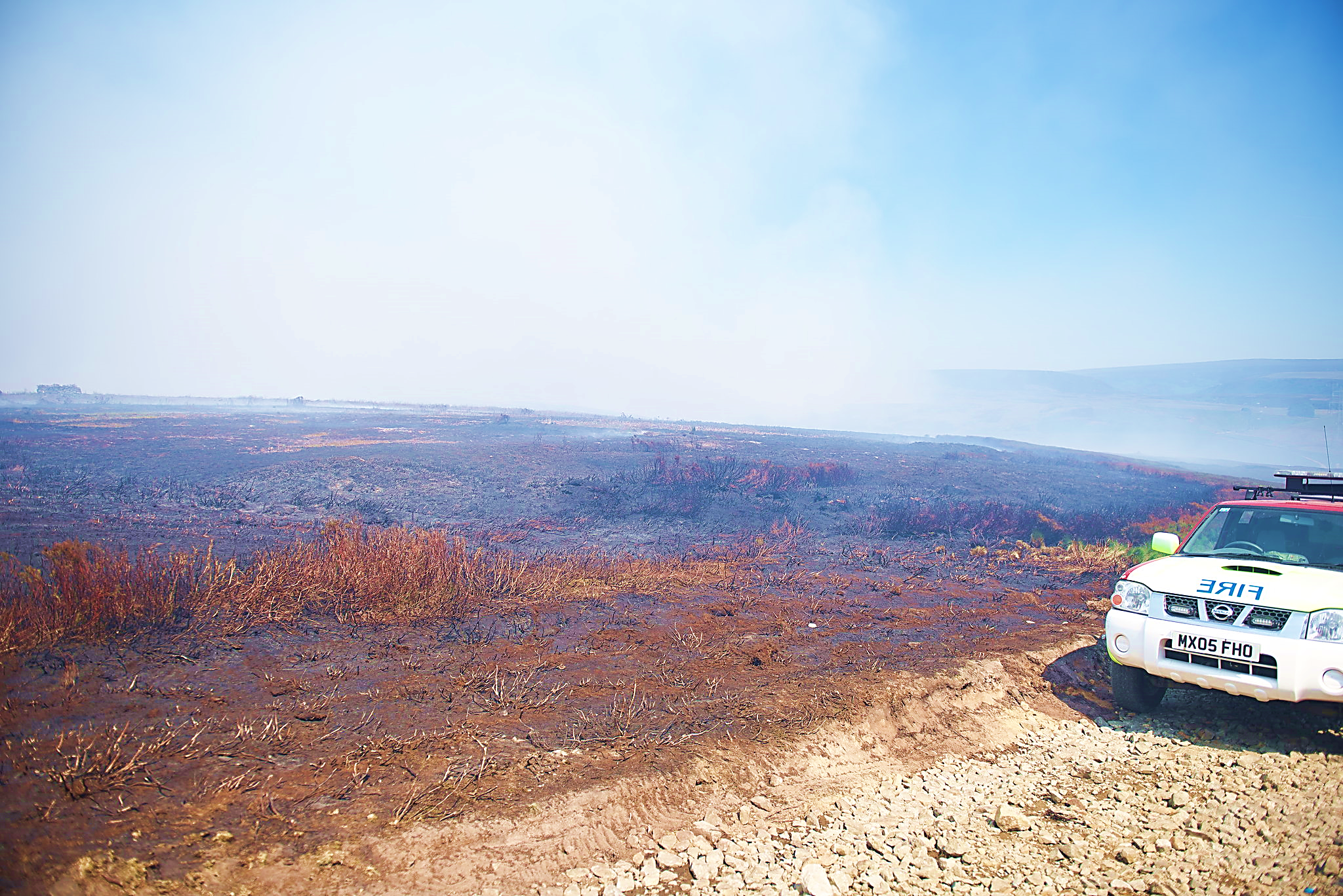 Cigarettes
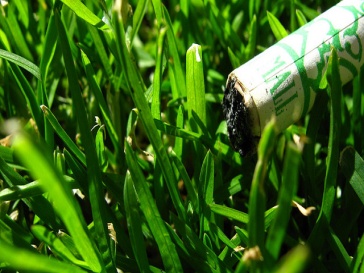 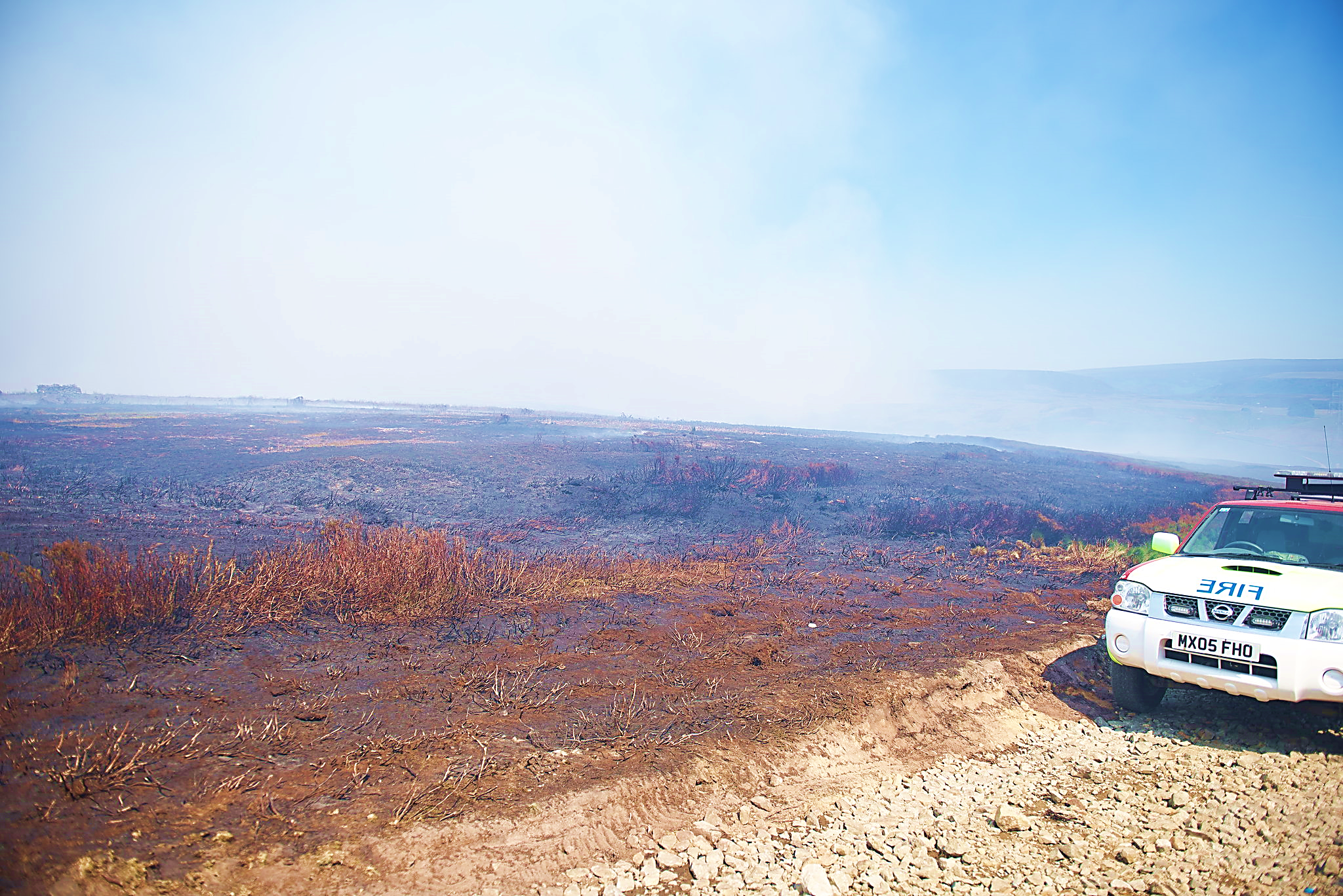 Barbeques
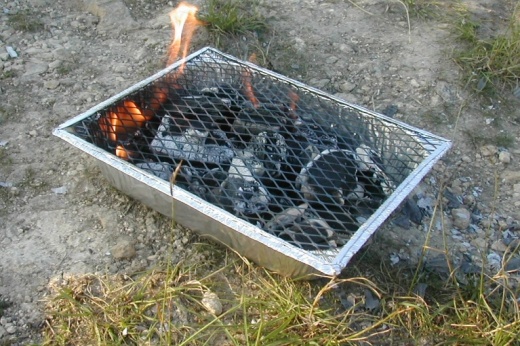 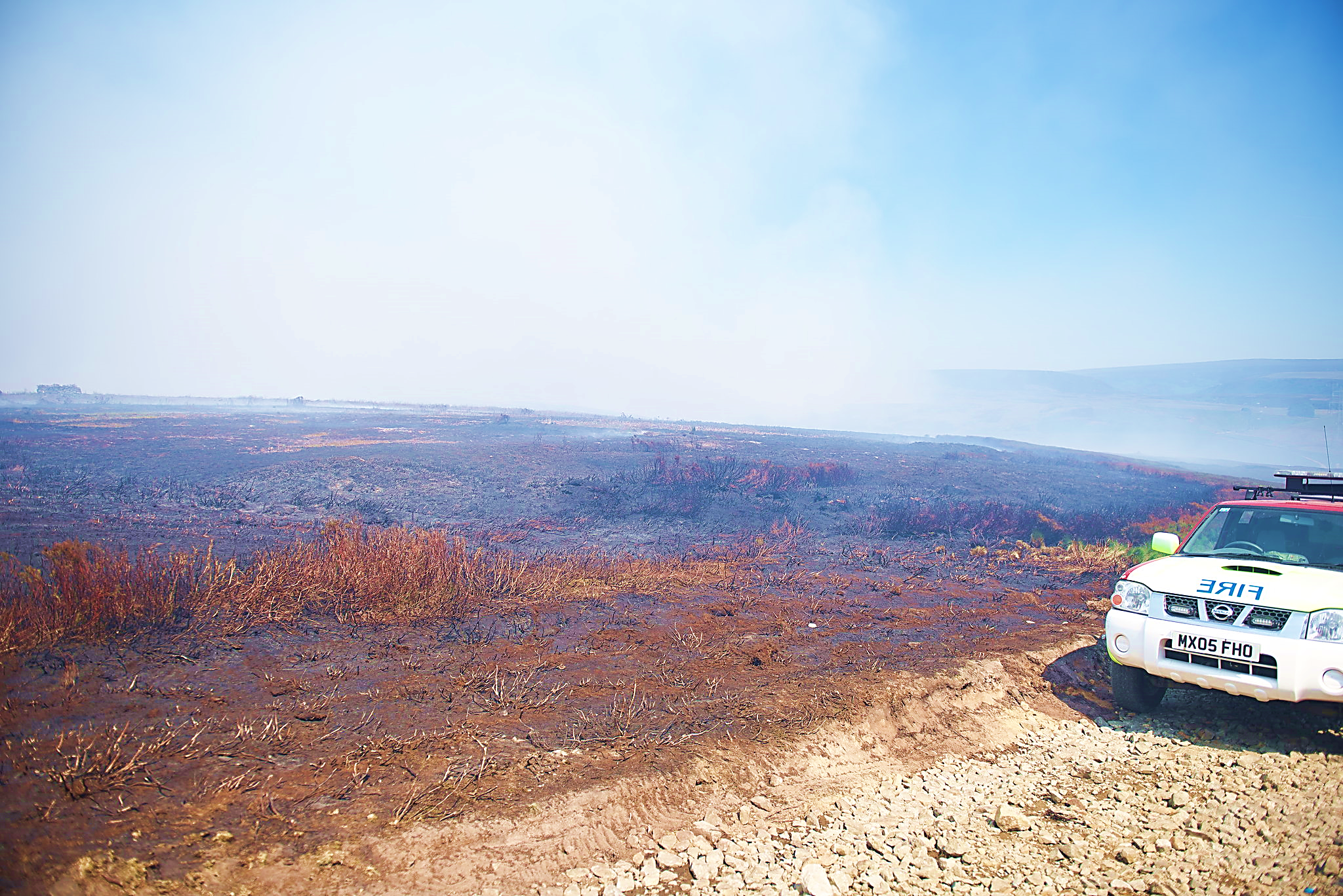 Litter
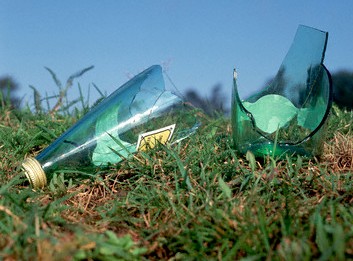 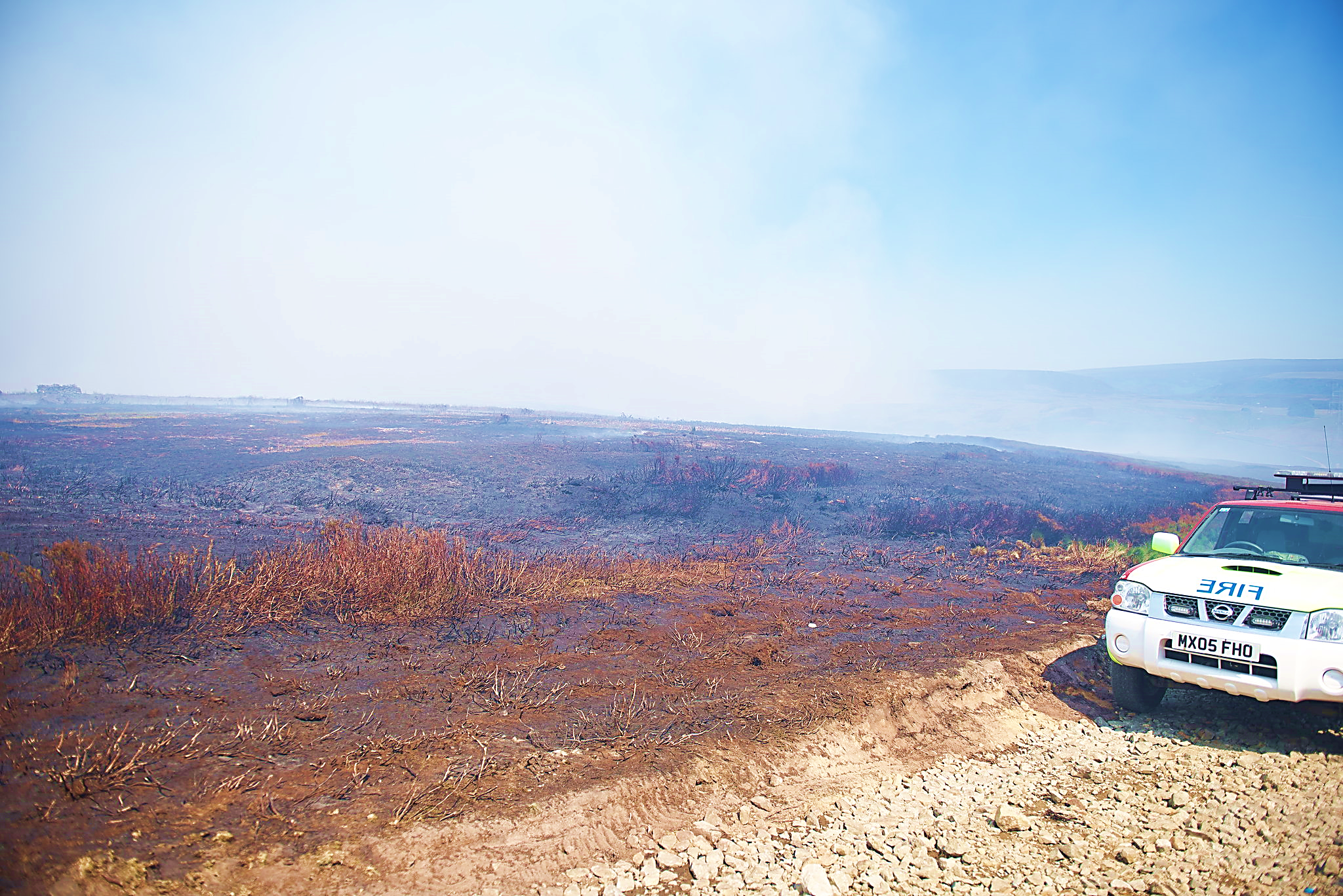 Camp Fires
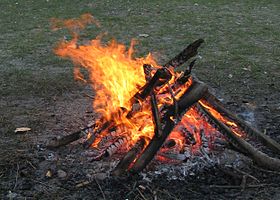 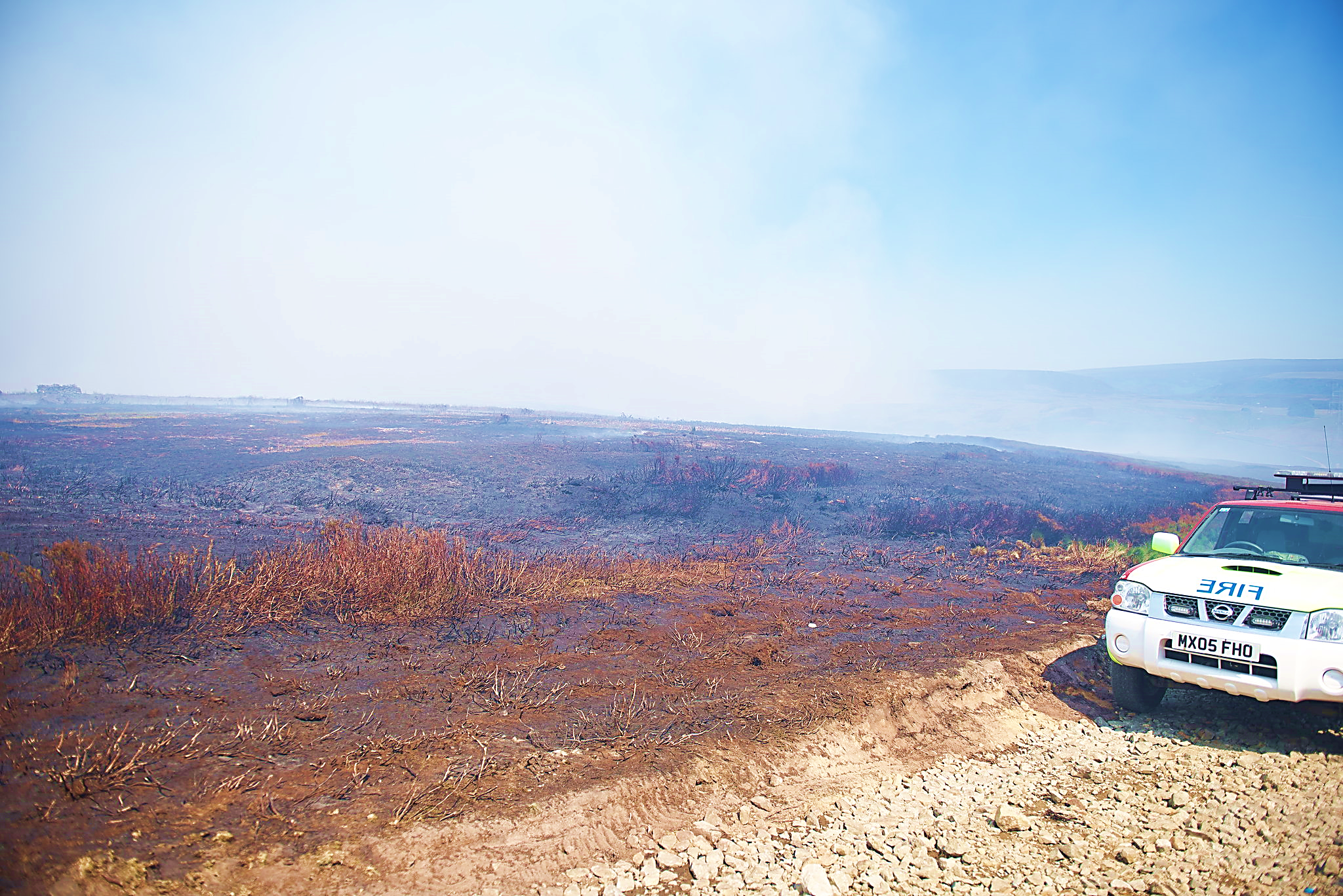 Anti-Social Behaviour
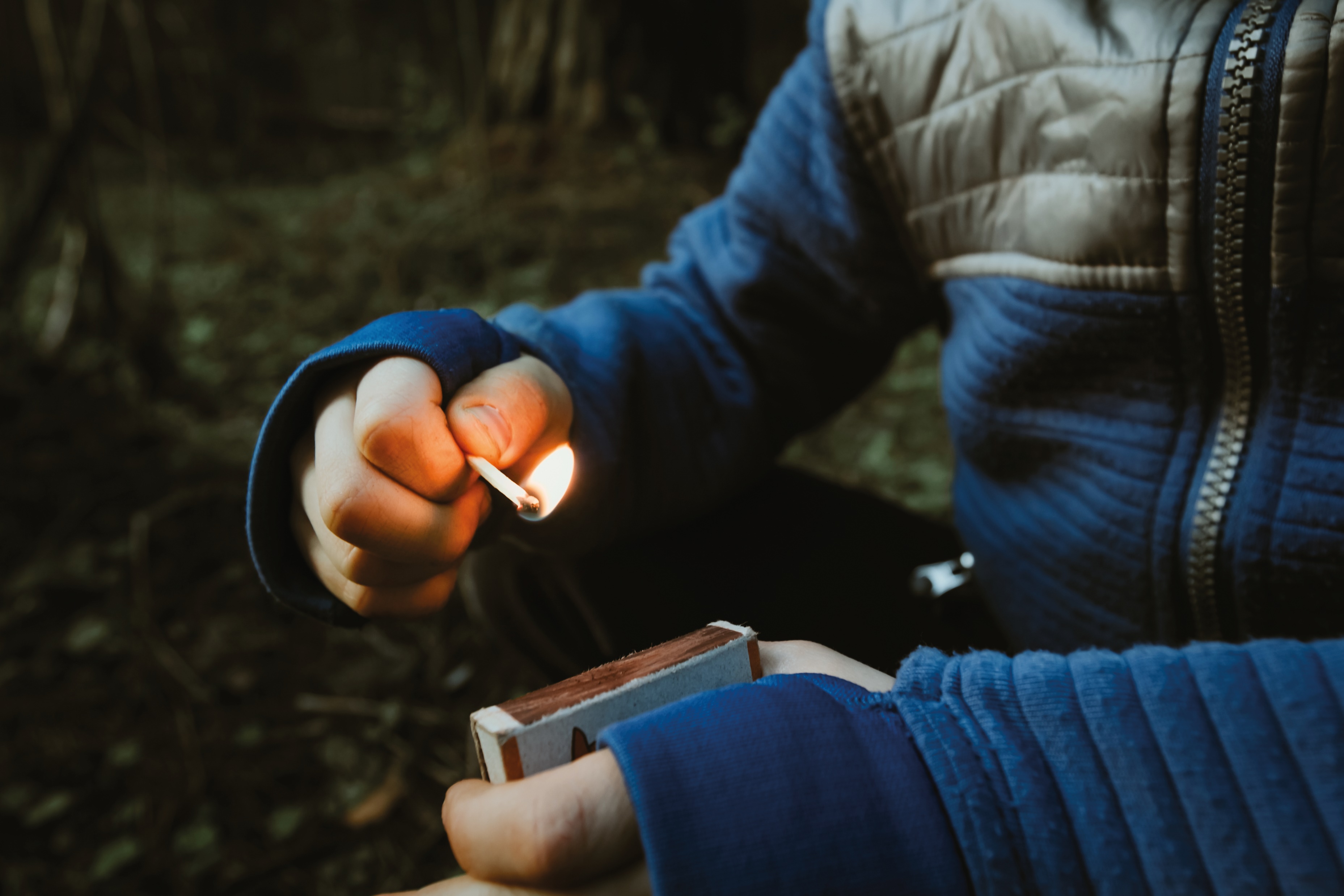 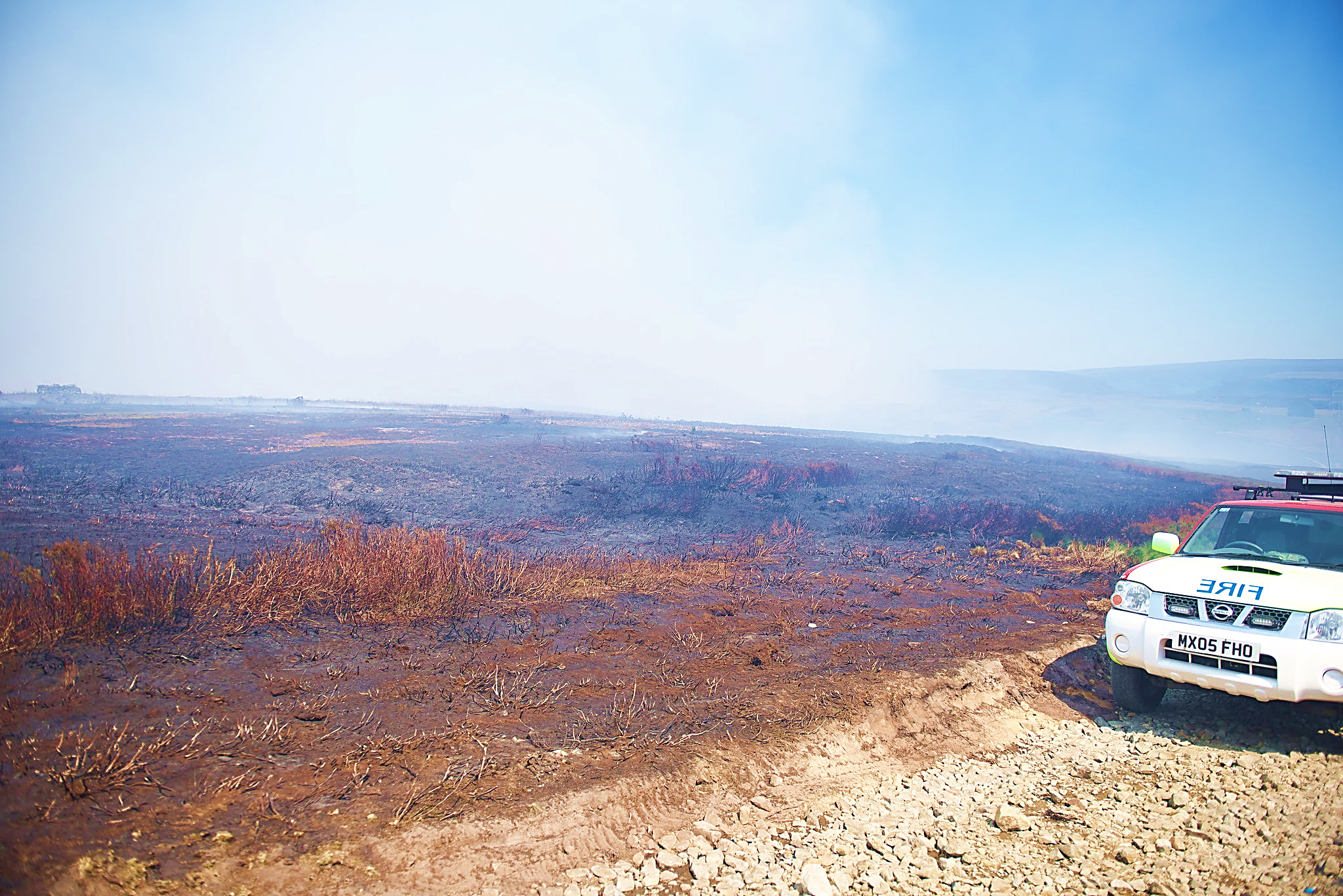 Preventing Grassfires and Moorland Fires
Grown ups should make sure cigarettes have been put out properly
Never light a barbeque on the grass
Take litter home with you
Never start a fire on purpose
Never light camp fires in open grassland
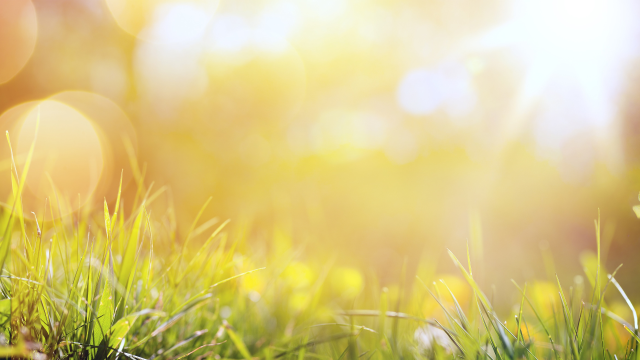 Please Stay Safe this Summer!
Visit www.safe4summer.com